What to Expect During a Rate Study
Robert K. Miller

Straightline Kentucky LLC
a                                            b
1
What is a Rate Study?
A calculation of a utility’s revenues and expenses… 
 Using methods acceptable to the Kentucky Public Service Commission…
 To support an application to change the utility’s tariff…
 To ensure water service in compliance with state regulations and customer expectations.
2
Reasons to Have a Rate Study
Ordered by Kentucky Public Service Commission


 Certificate of Public Convenience and Necessity
 Purchased Water Adjustment
 Newly issued or refinanced debt
 Other reasons determined by Commission
Determined by Utility Board

 Certificate of Public
 Financial necessity
 Other reasons determined by Utility Board
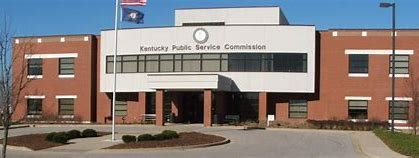 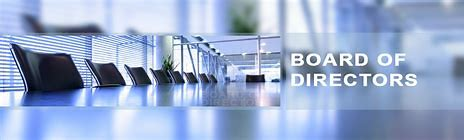 3
Getting Started
Identify targeted application date and board meeting prior to that date.
 Notify Staff, Customers, Auditor,  Engineer, and Attorney.
 Determine what type of rate study should be prepared.
 Determine who will perform rate study.
 Identify the point of contact for the utility.
4
What Type of Rate Study is Needed?
? Are you merging two or more systems?
? Have you added or lost a large commercial or industrial customer? 
? Are you preparing to adopt a large multi-year capital program?
? Do you simply need to update your rates to reflect changes in costs?
5
Who Should Perform Rate Study?
Staff?
 Engineer?
 Auditor?
 Consultant?
    or
 Kentucky Rural Water Association
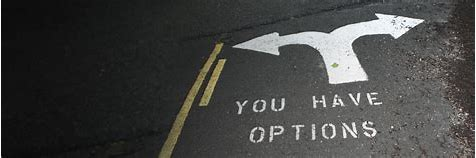 6
About Kentucky Rural Water Association
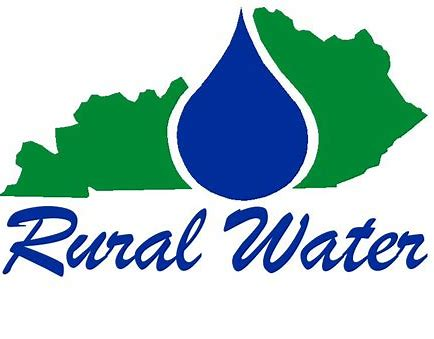 Districts / Associations may be eligible for funding from:
Kentucky Division of Water grant 
Appalachian Regional Commission grant
7
Types of Rate Studies
General Rate Case
Requires an attorney and a cost-of-service study.
Most detailed and fair to all customers.
Most time-consuming and most expensive.
Can be difficult to explain.
Appropriate for system mergers, major changes in customer bases, and to support large capital investments.
Yields different rate increases for different customers.
8
Types of Rate Studies
Alternative Rate Filing with Cost-of-Service Study
Does not require an attorney.
Detailed and fair to all customers.
Can be difficult to explain.
Less expensive than General Rate Case.
Appropriate when several years since previous Cost-of-Service Study.
Yields different rate increases for different customers.
9
Types of Rate Studies
Alternative Rate Filing without Cost-of-Service Study
Least detailed, least time-consuming, and least expensive.
Still fair to all customer classes when system has not significantly changed.
More straightforward to explain.
Appropriate for routine update to reflect changes in costs.
Yields equal across-the-board increase.
10
Selecting a Point of Contact for Utility
Board Chairman
Board Secretary
Utility Manager
Office Manager
Office Clerk
11
Alternative Rate Filing Process
This application is governed by 807 KAR 5:076 Alternative Rate Adjustment Procedure for Small Utilities.
Available to utilities with gross annual revenue less than $5,000,000 who maintain separate financial records and have filed an annual report with PSC for the immediate past year and the prior two years.
12
ARF Rate Study Phases
13
1. Rate Study Phase – 8 to 12 weeks
Adjust for known and measurable changes since most recent annual report filed with KY PSC:
Adjust reported metered sales to match existing billing records of customers, consumption, and rates.
Adjust wages and staffing to reflect current employees.
Adjust for limit to employer-funded portion of medical and dental premiums.
Adjust depreciation to reflect limits on asset life ranges.
Compute revenue requirement using Debt Service Coverage Method and Operating Ratio Method.
14
2. Board Review / Approval Phase – 2 weeks
Review rate study report findings and recommendations.
Determine which method for computing Revenue Requirements should be used: Debt Service Coverage method or Operating Ratio method.
If applicable, determine whether to request a temporary Water Loss Reduction Surcharge.
Determine whether to request that tariff changes to be implemented immediately or over two or more years.
Adopt resolution for recommended rates and application.
15
3. Application Phase – 2 weeks
Sign Resolution.
Sign Statement of Disclosure of Related Party Transactions.
Advertise Customer Notice 3 times.
File application electronically on PSC website with email copy to the AG office.
Receive PSC procedural order with schedule.
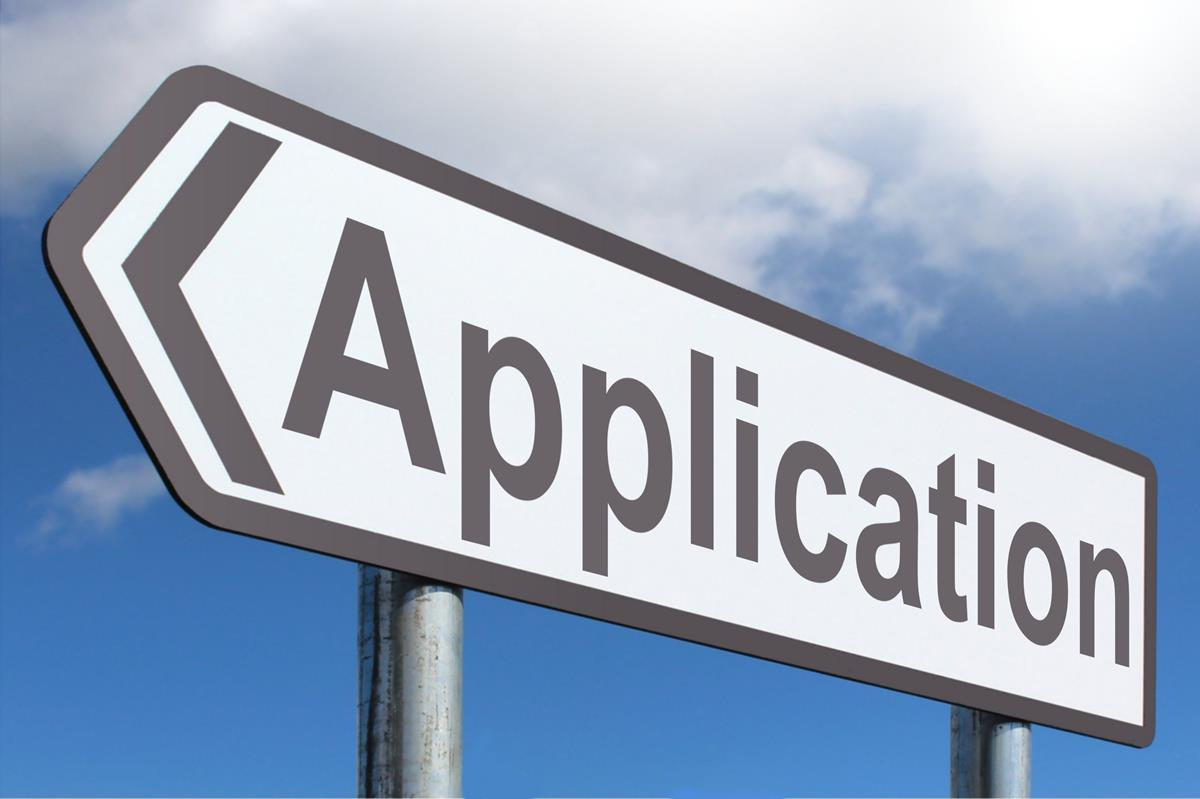 16
3. Request for Information Phase – 14 weeks
Most time-consuming information discovery phase.
Typically two or more iterations of detailed requests from PSC.
17
4. Wrap-Up Phase – 8 weeks
PSC Staff releases Report to PSC Commission.
Utility files response:
Utility can agree with all Staff conclusions and request rates be approved.
Utility can agree with portions of Staff Report, but make exceptions.
Utility can ask for a hearing or informal conference.
PSC issues Final Order.
Utility files revised tariff.
Utility updates billing system with revised rates.
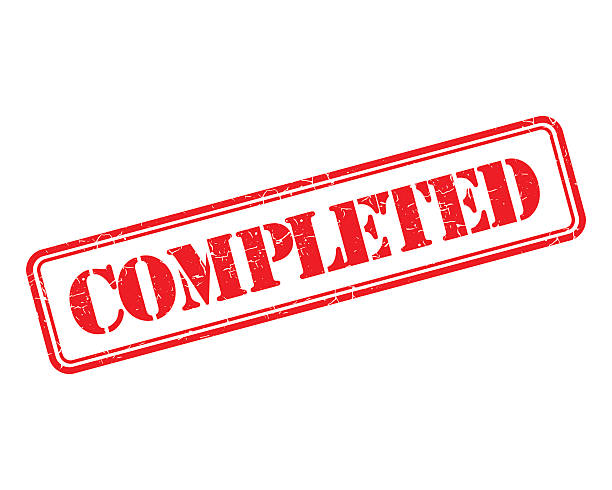 18
Lessons Learned
Problems with Annual Report.
Unable to provide records.
Debt issued without authorization.
Commissioners paid more than authorized amounts.
Conflicts of interests.
Failure to meet deadlines.
Waiting too long between rate studies.
19
Remember:
PSC bats last!
20
Questions?
21